Immigration Paralegal - Alicia Percival
Topic of Discussion: EUSS

Key issues and challenges faced in practice 
Examples of complex EUSS applications
Future challenges post-June
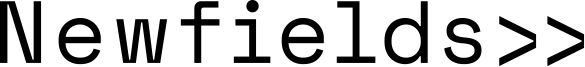 Key issues and challenges faced in practice
Lack of ID
      E.g. embassy closures, additional documentation, EUSS paper form application
      Case Study Example:-Homeless applicants (Cardiff County Council)
                                           -Elderly applicants (Mental Incapacity)

Digital Exclusion
      Those aware/unaware they need to apply but don’t have the resources or support to be able to do so
      Case Study Example:-Pobl Group, elderly applicant

Digital Format
     E.g. outstanding applications, additional documentation, accessing online portal
     Case Study Example:-Resuming the review of an application once a court hearing has been concluded

*Language barriers
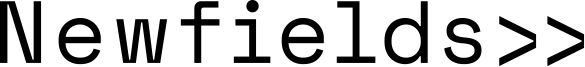 Future challenges post-June
Late Applications
     - Reasonable grounds, benefit of doubt, initial period after the deadline, evidence requirement

Converting from Pre-Settled > Settled Status
     -Guidance covers late applications under this category 

Joining Family Members
     -EUSS Family Permit applications

Criminal History
     -Trials that are concluded post-June, what happens next?

Refusal of applications
     -Assistance, Administrative Review or re-application
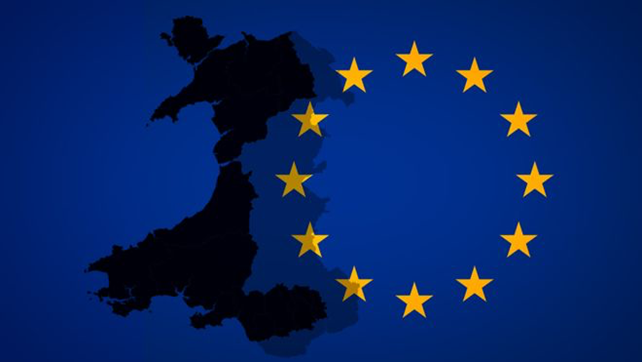 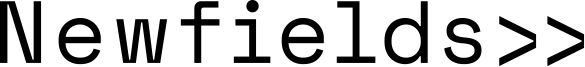